Unit 2  Feelings
Was he happy?
WWW.PPT818.COM
Magic eyes
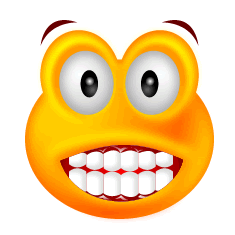 happy
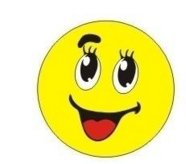 sad
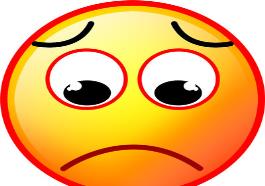 angry
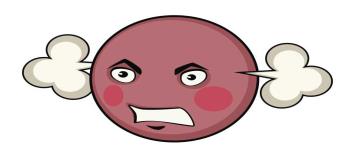 excited
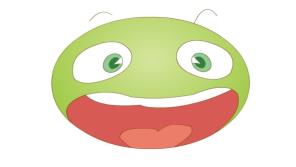 We’re going to the park.
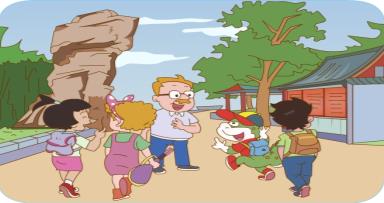 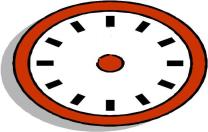 Danny is happy.
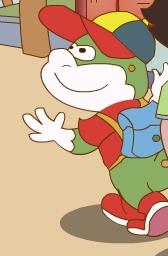 Danny is dancing in the rain.
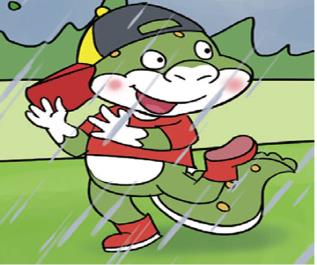 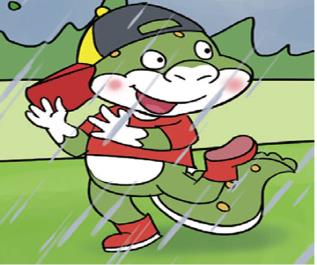 He is excited.
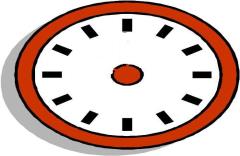 Oh, the sky is angry.
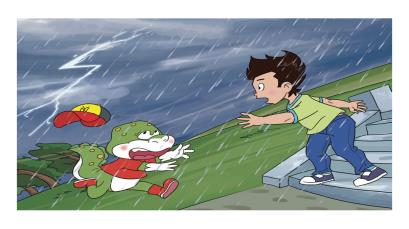 Danny lost his cap. He’s sad.
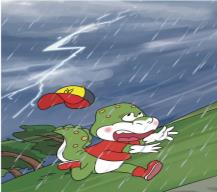 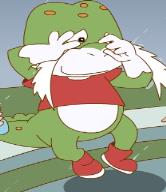 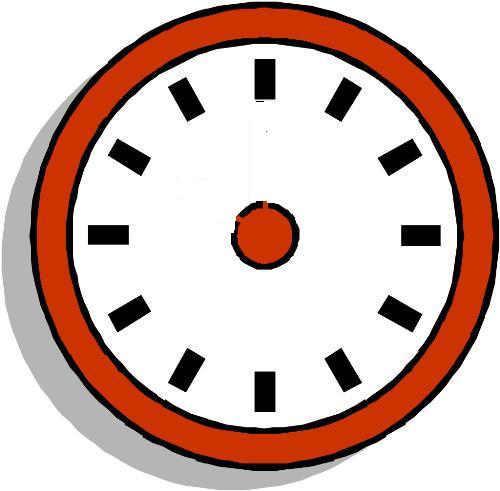 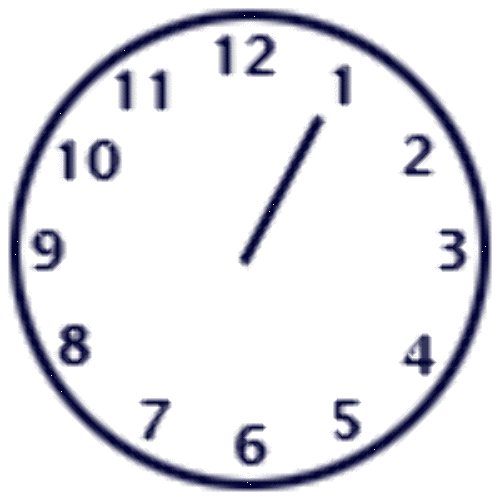 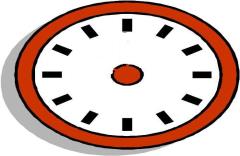 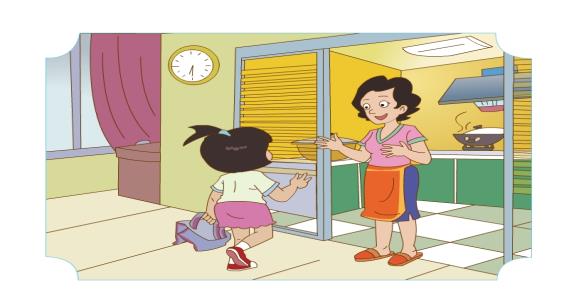 Wang Hong is late.
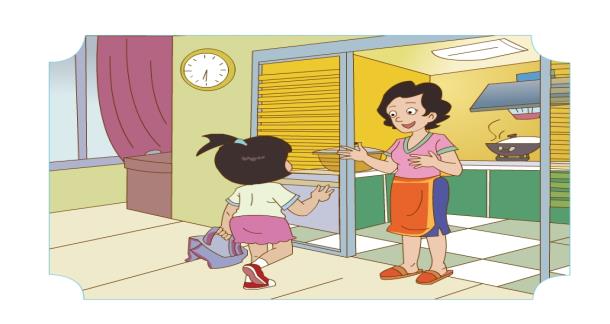 What does mum say?
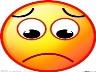 A: I’m sad you’re back. 
I was worried.
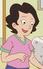 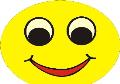 B: I’m glad you’re back.
I was worried.
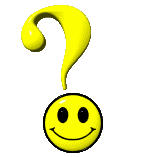 Was Wang Hong happy
Yes, she was.
She played games with
Jenny and Li Ming.
No, he wasn’t.
He was sad. 
He lost his cap.
Was Danny happy?
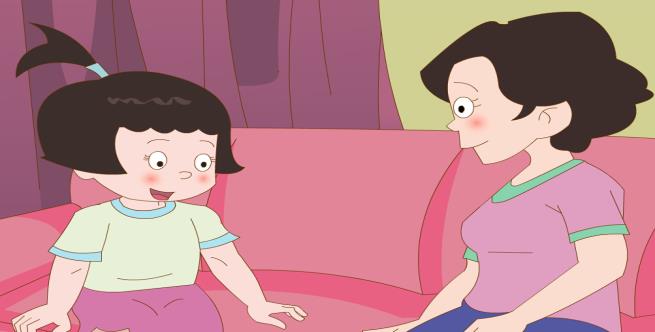 Read and fill.
Wang Hong was____. Her mother was ________. She ______ games with Jenny and Li Ming. She was very ______. But Danny _______ happy. He ______ his cap.
late
worried
played
wasn’t
happy
lost
Ask and answer.
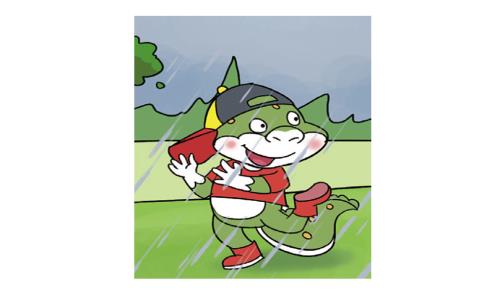 A: Was Danny angry?
B: No, he wasn’t.
     He was excited.
angry
×
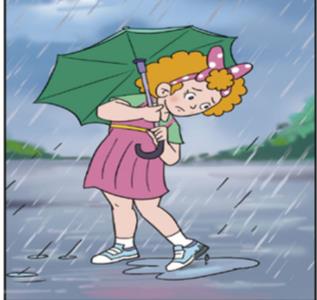 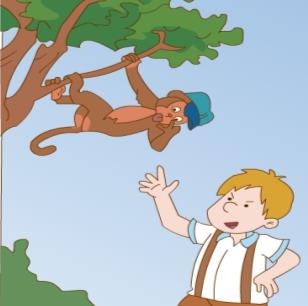 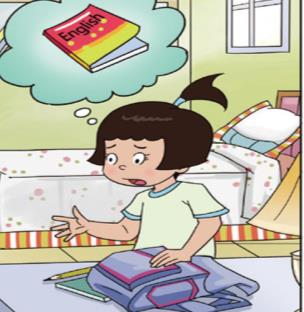 sad
√
excited
×
worried
√
A: Was she/ he …?
B: Yes, she/ he was.
     No, she/ he wasn’t.
Let’s talk.
My feeling diary
Sunday, Monday, Tuesday, Wednesday, Thursday, Friday, Saturday…
Saturday
It was__________.
It was__________.
cloudy
cloudy, windy, sunny, rainy…
played basketball, played football, played computer games, played the piano, played the erhu, played 
games, cleaned the floor…
I_______________.
lost my English book
worried
I was__________.
excited, sad, angry, happy, worried…
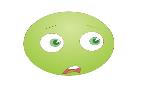 The wolf is coming.
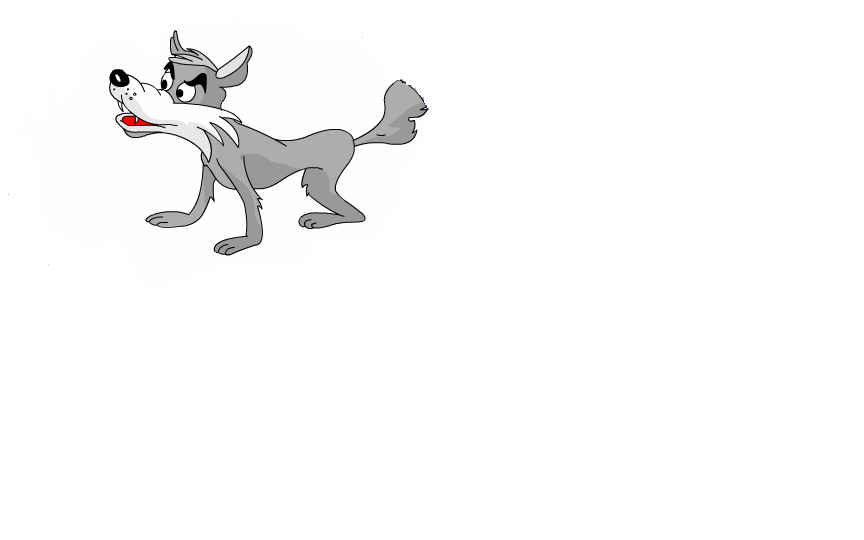 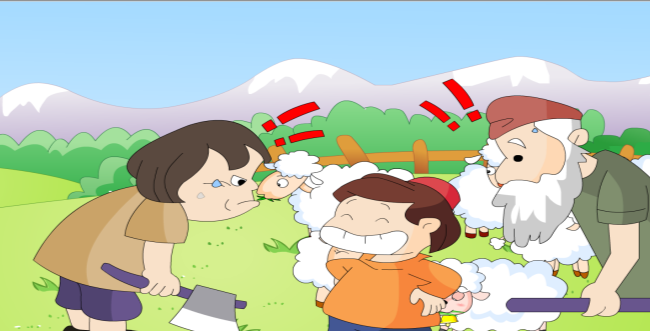 Was the boy happy?
Yes, he was.
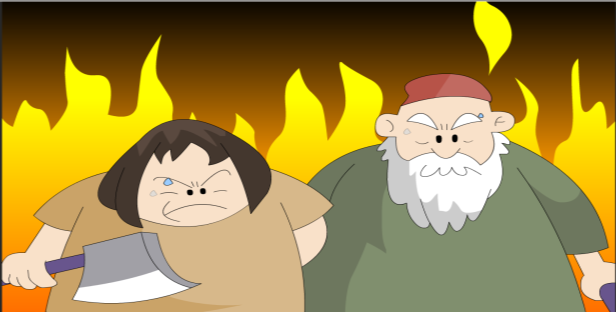 Were they angry?
Yes, they were.
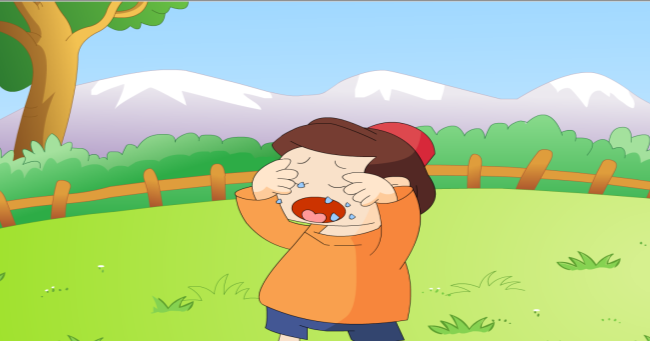 Was he worried?
No, he wasn’t. He was sad.
Don’t tell lies.
不要说谎！
Homework：
1. Read the text ______ times. （读课文___遍。）
2. 和朋友或家长谈论你的心情日记。